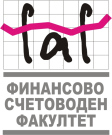 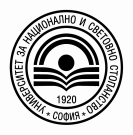 Период: 20.11.2017 - 30.11.2018 
 
 
През  периода са проведени :
 
•  ФС  - 8
•  Декански съвета-  9
•  Разширени  ДС - 3
1
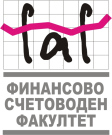 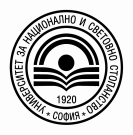 І. Научна дейност и международно сътрудничество
 
ІІ. Учебна дейност
 
ІІІ. Система  за качество
2
Международни  партньорски проекти
През отчетния период  м. ноември 2017 г. / м. ноември 2018 г. международното сътрудничество  на ФСФ  се реализира в  следните направления:Дейност 1: Съвместно участие в проекти 1.1. Успешно беше защитен проект, одобрен за финансиране  от фонд “НИД” на УНСС, под № НИ 1-1/2015 г. и с тема: Изследване на възможностите за адаптиране на учебни програми към изискванията на Аssociation of Сhartered Сertified Аccountants (ACCA).В проекта участват представители на трите катедри от ФСФ. През периода бяха постигнати следните конкретни резултати: (1) Акредитация на ФСФ и УНСС до 2023 год. за осем модула от фундаменталното ниво на обучение на АССА.(2) Първите четири от тях се признават за всички студенти от ФСФ  успешно дипломирали се в ОКС „бакалавър“ .(3) Останалите четири - при успешно дипломиране в ОКС „магистър“ по специалност “Счетоводство, финансов контрол и финанси”, със специализация “АССА квалификация: финансова отчетност, одит и финанси” на английски език.(4) От учебната 2018/2019 г. стартира магистърска програма „АCCOUNTING, FINANCIAL CONTROL AND FINANCE /taught in English/  СЧЕТОВОДСТВО, ФИНАНСОВ КОНТРОЛ И ФИНАНСИ/на английски език/“ – 2 семестъра.
3
Международни  партньорски проекти
Дейност 2 : Съвместни научни форуми с чуждестранни университети
1.2.  Продължи сътрудничеството  с Institute of Chartered Accountants in England and Wales (ICAEW) в следните насоки:
(1) Беше разработена съвместна акредитирана програма (Joint Accreditation Programme) между УНСС и ICAEW за магистърска специалност „Финанси и счетоводство с преподаване на английски език“.  При успешно дипломиране в ОКС „магистър“ по програмата на студентите ще бъдат признати два модула от професионалното ниво на обучение на института. Като резултат, студентите от ФСФ могат да постигнат признаване на осем модула на обучение от общо петнадесет на Institute of Chartered Accountants in England and Wales (ICAEW) . 
(2) Беше проведено обучение на преподаватели от ФСФ от страна на представители на Institute of Chartered Accountants in England and Wales (ICAEW)  по учебните програми на новата магистърска специалност.
(3) На 12.01.2018 г. Участие в „ICAEW – Annual Higher Education Conference, 2018” - По покана на Института на дипломираните експерт-счетоводители на Англия и Уелс (ICAEW) проф. д-р Снежана Башева – декан на ФСФ, и гл.ас. д-р Михаил Мусов – координатор по меморандума за сътрудничество между УНСС и ICAEW, посетиха ежегодната конференция в областта на висшето счетоводно образование „Annual Higher Education Conference, 2018”, която се проведе на 12.01.2018 г. в гр. Лондон, Великобритания.
4
Международни  партньорски проекти
(4) На 23.03.2018  г.   При огромен интерес премина прожекцията на False Assurance в УНСС – първия образователен филм на Института на дипломираните експерт-счетоводители на Англия и Уелс (ICAEW). Студенти и преподаватели дискутираха съвременни предизвикателства пред счетоводната и одиторската професия, в т.ч. етични дилеми, събиране на информация, надеждност на вътрешните контроли, оценка на риска за киберсигурността, риск мениджмънт, лидерство и др.
(5) 15.05.2018 г.     Финансово-счетоводният факултет, съвместно с Institute of Chartered Accountants in  England and Wales (ICAEW), организира Employability Skills Workshop за студенти на УНСС. Партньори на събитието бяха PricewaterhouseCoopers и Grant Thornton.1.3. Други дейности по международно сътрудничество
(1) На 07.03.2018 г. Сключване на меморандум: Ректорът на УНСС проф. д.ик.н. Стати Статев и Николай Гърнев, управляващ съдружник на «Ърнст и Янг България» ЕООД, подписаха меморандум за сътрудничество. Координатор по изпълнението на меморандума от страна на УНСС е проф. д-р Снежана Башева, декан на ФСФ, а от страна на «Ърнст и Янг България» ЕООД – Надя Михова, мениджър «Човешки ресурси».
 (2) На 16.04.2018 г.  беше   представена публична лекция на г-н  Майкъл Пепърс на тема "Професията вътрешен одитор - въздействие в световен мащаб и възможности за висше образование«
(3) На 28.04.2018 г.  Деканът на факултета, проф. д-р Сн.Башева, се срещна с еврокомисар Мария Габриел.
5
Международно сътрудничество
Дейност 2 : Съвместни научни форуми с чуждестранни университети

(1) Представители от академичната общност на ФСФ участваха в международни конференции, организирани от Полтавский университет экономики и торговли (ПУЕТ), Украйна, и Луцкий национальный технически университет (ЛНТУ), Украйна, с които УНСС има .сключени договори за сътрудничество през 2013 г.
(2) Бяха получени покани от Луцкий национальный технически университет (ЛНТУ) за включване на публикации на колеги в сборници с научни статии, идексирани във вторични бази дании.  Същите бяха изпратени до академичната общност на ФСФ.
(3) Съвместно с Alma Mater Studiorum Universita di Bologna-Sede di Rimini – Italia; - University of Split, Faculty of Economics – Croatia; - Полтавский Университет Экономики и Торговли – Украйна; - Луцкий Национальны Технический Университет – Украйна; - Lodz University of Technology – Poland; - University of Rijeka, Faculty of Economics – Croatia; - Ss. Cyril and Methodius University of Skopje – Republic of Macedonia беше организирана и проведена в УНСС на 23.11.2018 г. 14-та международна научна конференция на младите учени на тема „ИКОНОМИКАТА НА БЪЛГАРИЯ И ЕВРОПЕЙСКИЯ СЪЮЗ В ДИГИТАЛНИЯ СВЯТ”.
(4) През отчетния период редовно беше препращана до трите катедри информация за организирани международни научни  форуми.
(5) През отчетния период редовно беше препращана  до трите катедри информация за възможности за публикации в международни периодични научни  издания.
(6) На 09.10.2018 г. беше проведена среща между ръководството на факултета и представители на университет „Св. св. Кирил и Методий“ – Скопие. Бяха обсъдени възможности за съвместно участие в научни и научноизследователски проекти, обмен на преподаватели и студенти, организиране на научни конференции и семинари.
6
Съвместни  форуми и дейности с други ВУ и национални институцииСъвместни форуми и дейности  с други ВУ и национални институц1) На 23.11.2018 г. съвместно с ВУЗФ беше организирана и проведена в УНСС 14-та международна научна конференция на младите учени на тема „ИКОНОМИКАТА НА БЪЛГАРИЯ И ЕВРОПЕЙСКИЯ СЪЮЗ В ДИГИТАЛНИЯ СВЯТ”.(2) През м. май 2018 г. бяха издадени от ИК на УНСС три колективни монографии, инициирани от ФСФ, съвместно с Луцкий национальный технически университет (ЛНТУ), Полтавский университет экономики и торговли (ПУЕТ), Инокомическия университет на гр. Сплит, Университетът на гр. Болоня, Италия и Техническия университет на гр. Лодзк, Полша.(3) На 19.01.2018 г. в изпълнение на сключения Меморандум с Комисията за публичен надзор над регистрираните одитори (КПНРО) и УНСС (ФСФ), беше проведен Майсторски клас по счетоводствос лектор доц. д-р Бойка Брезоева. (4) На 18.02.2018 г., съвместно с Камарата на независимите оценители в България (КНОБ), беше проведен семинар на тема „Особености при отчитането на дълготрайните материални активи в бюджетните предприятия в помощ на независимия оценител“. Лектор – доц-д-р Камелия Савова-Симеонова(5)  На 07.03.2018  г.   Институтът на вътрешните одитори в България (ИВОБ) дари на университетската библиотека книгите International Professional Practices Framework (IPPF), CIA Exam Practice Questions – Certified Internal Auditor и Internal Auditing: Assurance & Advisory Services, издание на Глобалния институт на вътрешните одитори.
7
Съвместни форуми и дейности   с други ВУ и национални институции
(6) На 14.03.2018 г. г-н Владимир Икономов, ръководител проекти в Първа инвестиционна банка, изнесе лекция пред студенти от ФСФ  на тема "Телефонни измами – технически и административни методи за контрол и превенция".(7) На 23.04.2018 г.  и на 01.10.2018 г.  беше проведена  среща на студентите от факултета с ръководството на  одиторската  компания  «Ernst & Young Bulgaria EOOD»
(8) На 25.04.2018 г.     по инициатива на ФСФ беше  подписан договор за сътрудничество между УНСС и "Крестън БулМар"ООД
 (9) На 16.05.2018 г.  по инициатива на ФСФ  беше  подписан меморандум за сътрудничество между УНСС и MDV PROFESSIONAL EDUCATION (PREMIER MEMBER, BPP GLOBAL NETWORK)
(10) В периода  14-18.05.2018 г. катедрите от Финансово-счетоводния факултет проведоха Дни на отворените врати.(11) На 16.05.2018 г. с конференция „Счетоводството - наука, образование, практика“ беше отбелязана 130-годишнината от рождението на проф. д-р Димитър Добрев
(12) На 30.05.2018   г.    Проф. д-р Сн.Башева, декан на ФСФ,взе участие при връчването на традиционните годишни награди "Застраховател на годината"
8
Система за качество
Дейност 1 за периода м.11.2017 - м.11.2018: Акредитация  на УНСС(1) Представители от ФСФ участваха в работни групи по изготвяне на доклади за програмната акредитация по направление 3.8. «Икономика».(2) През отчетния период осъществяваха дейност: а/  факултетна Комисия за осигуряване и оценяване на качеството (ФКООК), съгласно Стандарт 1 на критериалната система на НАОА за институционална акредитация на висшите училища;б/ факултетна Комисия по оценяване и одобряване на програмите за обучение (ФКООПО) – съгласно Стандарт 2 на критериалната система на НАОА за институционална акредитация на висшите училища.в/ факултетна Комисия по насърчаване и оценяване на научноизследователската дейност (ФКНОНИД).(3) През периода бяха разработени и утвърдени от Ректора на УНСС Цели по качеството  на ФСФ. (4) Бяха разработени и утвърдени  планове за дейността на трите комисии за периода летен семестър на учебната 2017/2018г. и зимен семестър на учебната 2018/2019  г.(5) Бяха проведени редовни заседания на трите комисии  за  организация и реализиране на функциите, залегнали в  разработените планове.
9
Система за качество
Дейност  2: Провеждане на анкети за степента на удоволетвореност на студентите от обучението, осигурявано но ФСФПрез периода бяха анализирани докладите с резултатите от проведените анкети през зимния семестър на учебната 2017/2018 г., бяха проведени  и анализирани резултатите от анкетите за летния семестър на учебната 2017/2018 г. и са в процес на провеждане анкети за зимния семестър на учебната 2018/2019 г. по катедри, както следва: а/ за катедра “Счетоводство и анализ” – Графиците за провеждането на анкетите и за обобщаването на резултатите  са оформени с доклади от отговорника за катедрата и член на Комисията по оценка на качеството и акредитацията доц. д-р Росица Иванова. Анкетите се съхраняват в катедра “Счетоводство и анализ”.б/ за катедра “Финансов контрол” –.Графиците за провеждането на анкетите и за обобщаването на резултатите  са оформени с доклади от отговорника за катедрата и член на Комисията по оценка на качеството и акредитацията доц. д-р Даниела Петрова. Анкетите се съхраняват в катедра “Финансов контрол”.в/ за катедра “Финанси” - Графиците за провеждането на анкетите и за обобщаването на резултатите  са оформени с доклади от отговорника за катедрата и член на Комисията по оценка на качеството и акредитацията доц. д-р Жеко Милев. Анкетите се съхраняват в катедра “Финанси”.
10
Система за качество
Дейност  3:  Вътрешна оценка на работата на асистентите от титулярите на дисциплините във Финансово-счетоводен факултетЗа вътрешна оценка на работата на асистентите /на редовен трудов договор и хонорувани/ от титулярите на дисциплините бяха разработени графици от отговорниците по качеството на трите катедри. Оценките на титулярите на дисциплините бяха изготвени за летния семестър на учебната 2017/2018 г. и са в процес на изготвяне за зимния семестър на учебната 2018/2019 г. Първичните документи се съхраняват в трите катедри.Дейност  4: Вътрешен одит на Финансово-счетоводен факултетНа 23.04.2018 г се проведе вътрешен одит на факултета за дейността му през предходния отчетен период, с одитиращ гл. ас. д-р Л. Станкова. Не бяха отбелязани забележки и препоръки към работата на ФСФ.
11